Alternative Splicing catalog
Types of events
AS events






Transcript annotation





How are events defined?
Alternative donor/acceptor sites
Exon-skipping junctions
Alt. donor and acceptor
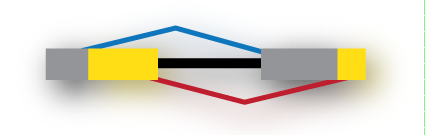 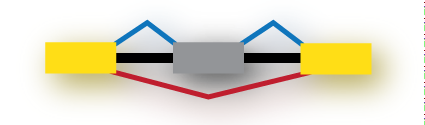 Skipped exon
 
Alternative donor 
 

Alt. acceptor
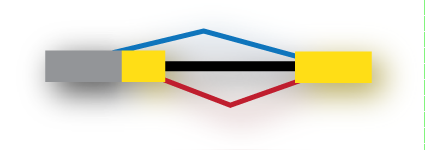 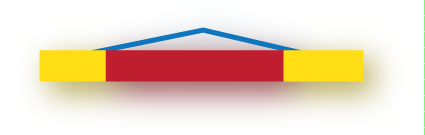 Retained intron
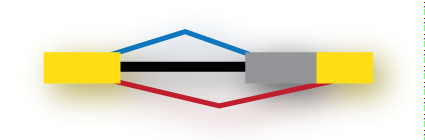 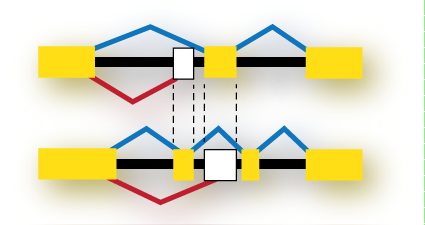 Junction annotated
to transcript
Junction not annotated
to transcript
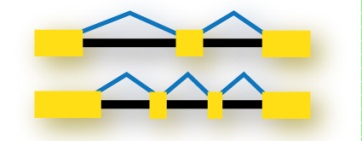 [Speaker Notes: What kinds of splicing events do we catalog?
Exon skipping junctions, alternative donors/acceptors, retained introns and whether junctions are annotated to a known transcript or not

To refresh your memory on splicing, when we are talking about “donor” and “acceptor” sites we are referring the boundaries between exons and introns. 
The donor site is the exon/intron boundary at the 3’ end of the first exon in the junction. The acceptor site is the exon/intron boundary at the 5’ end of the second exon.

How do we define these events?]
Generating reference junctions
All possible, logical combinations of exons are made (junctions)
5’ → 3’ along transcript

E2
E3
E2
E3
E1-A
E1-A


E1-B
E1-B
E2
E3
E.g. E1-A:E2, E1-B:E2, E1-A:E3, E1-B:E3, E2:E3
No illogical junctions!
E.g. E1-A:E1-B, E3:E1-A, E2:E1-A, etc.


[Speaker Notes: We start by generating a list of all possible, logical junctions within a gene. All possible combinations of exons within a gene are made in only a 5’->3’ manner, and exclude combinations of exons that overlap with one another.
Using this example, we would make E1-A:E2, E1-A:E3, E2-E3, etc.
But we would not make E1-A:E1-B (overlapping pair), or E2:E1-A, E3:E1-A, etc.

The example junctions on the right are not made. As there are no known biological mechanisms where the splicing of a transcript “loops” back on itself
It makes no sense to make these junctions! 

We also don’t make trans-splicing events made (ie, splicing between genes)]
Generating retained introns
Most-3’ coordinates of exonic region used to minimize ambiguity with exon vs. intron sequence
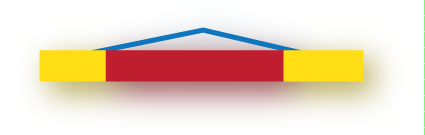 Retained introns made
E2
E3
E1-A
E1-B
E2
E3
Retained intron not made
(intron sequence overlaps with E1-B exon)
[Speaker Notes: For intron retention events we take the donor site of an exon and extend into the intron (for the T1D data were read length is 50bp, we have 37bp of donor exon and 37bp of intron)
For instances where two exons overlap, we take the donor site from the most-3’ exon in the group only, as we cannot definitely resolve the ambiguity of overlapping intronic/exon sequence]
Cataloging splicing events
Example gene (4 isoforms, 7 exonic regions):
Individual exons
Combined exonic regions
[Speaker Notes: Example gene with four isoforms and 7 exonic regions. Designed to show extensive splicing events]
Cataloging splicing events
14 unique exons identified
Overlapping exons are grouped together
[Speaker Notes: Unique exons per gene are grouped together to aid in determining alternative donor/acceptor sites, skipped exons, etc.

Explain this better!]
Cataloging splicing events
Re-order overlapping exons and set longest per group as a “reference”
Individual exons
Combined exonic regions
“Reference” exons
[Speaker Notes: The “first” (most 5’) exon in an exon group is termed the “reference exon”. While this is arbitrary and might make more sense to call a common or constitutive exon the “reference exon” for a group, this is computationally difficult to do. We chose the most-5’ exon as a reference per group to remain consistent.]
Alternative donors
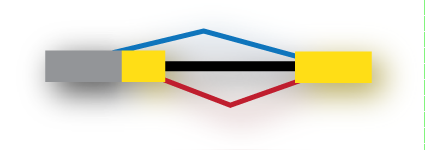 Donor site is “alternative” if not the same as donor as the “reference” exon
Exon A
Same donor site (reference)
Exon B
Alternative donor site
Exon C
[Speaker Notes: For donor sites: If the donor site for an exon is the same as the “reference” donor site, this is not called as “alternative”. If the donor site for an exon differs from that of its reference exon, then the donor site is “alternative”.
In this example Exon B shares the same donor site as Exon A (reference exon), whereas Exon C is different and is called an alternative donor.]
Alternative acceptors
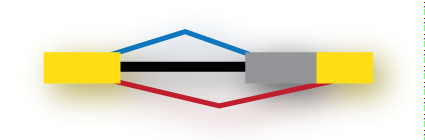 Acceptor site is “alternative” if not the same as acceptor as the “reference” exon
Reference acceptor site
Exon D
Exon E
Alternative acceptor sites
Exon F
[Speaker Notes: Similarly for acceptor sites: If the acceptor site for an exon is the same as the “reference” acceptor site, this is not called as “alternative”. If the acceptor site for an exon differs from that of its reference exon, then the acceptor site is “alternative”.
In this example, neither Exon E or Exon F share the same acceptor site with the reference (Exon D), so both are called as “alternative acceptors”.]
Skipped exons
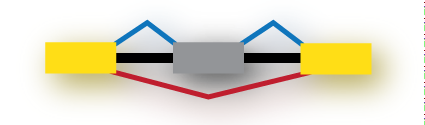 Junction classified as “skipped exon” as it skips an exonic region between the junction
Isoform A
 
Isoform B
Exon 1
Exon 2
Exon 3
Exon 1
Exon 3
Isoform B excludes Exon 2, therefore Exon1:Exon3 junction skips an exons
[Speaker Notes: For exon-skipping junctions: if there is an exonic region between the junction of two exons, then the junction is called as “exon skipping”.]
Annotated vs. unannotated junctions
Junction classed as “transcript-annotated” (“annotated”) if the donor:acceptor combination exists within a transcript
Isoform A
Exon 2
Exon 1-A
Exon 3
Exon 1-B
Isoform B
Exon 3
Exon 4
All these junctions exist within at least one transcript, so all are “annotated junctions”
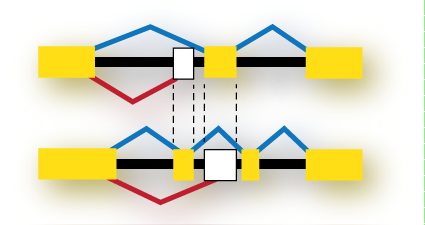 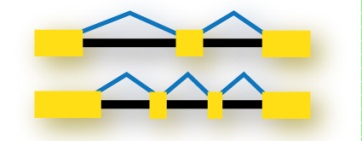 [Speaker Notes: Exon]
Annotated vs. unannotated junctions
Junction classed as annotated if the donor:acceptor combination exists within a transcript
Isoform A
Exon 2
Exon 1-A
Exon 3
Exon 1-B
Isoform B
Exon 2
Exon 3
Exon 4
Because Exon 1-A and 1-B share the same donor site, an Exon 1-A:Exon 3 junction is classified as an “annotated junction”

Similarly,  an Exon 1-B:Exon 2 junction is also an “annotated junction”

However, an Exon 2:Exon 4 junction does not exist within a transcript, and is classified as an “unannotated junction”
[Speaker Notes: Exon]